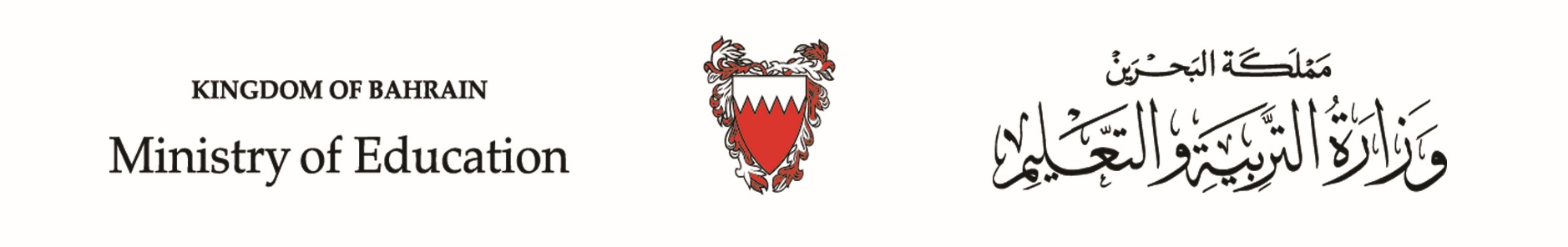 الحَلْقَةُ الأولى/ اللُّغَةُ العَرَبيّةُ                          الصَّفُّ الأوّلُ الابْتِدائِــــــيُّ  / الفَصْلُ الدِّراسِيُّ الأَوَّلُ
وَحْدَةُ: «حَيُّنا"                                                                                الدَّرْسُ الثَّالِثَ عَشَرَ: حَرْفُ (ع)
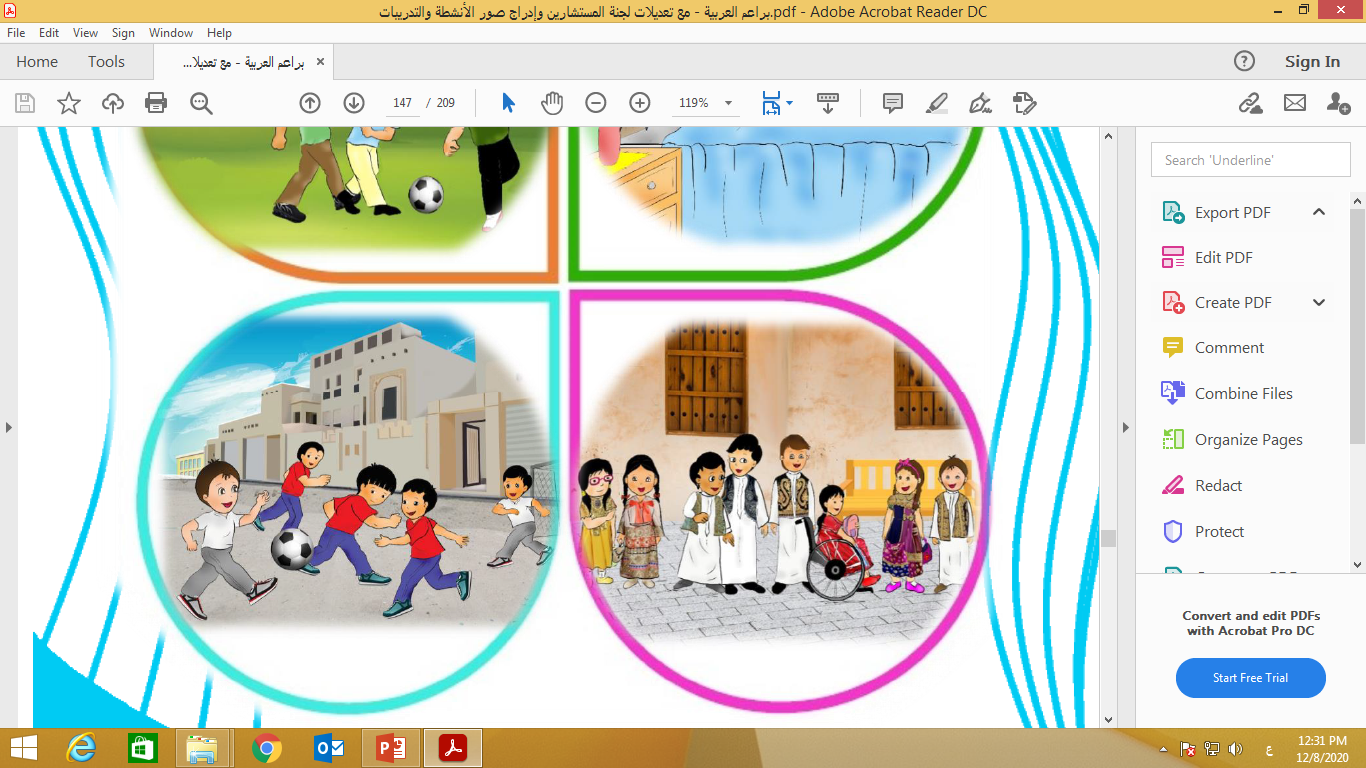 4- التّراكيبُ اللغويَّةُ
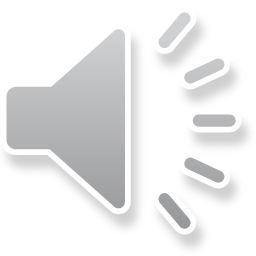 1- أَصِلُ الفراغَ بالكَلِمَةِ الـمناسِبَةِ:
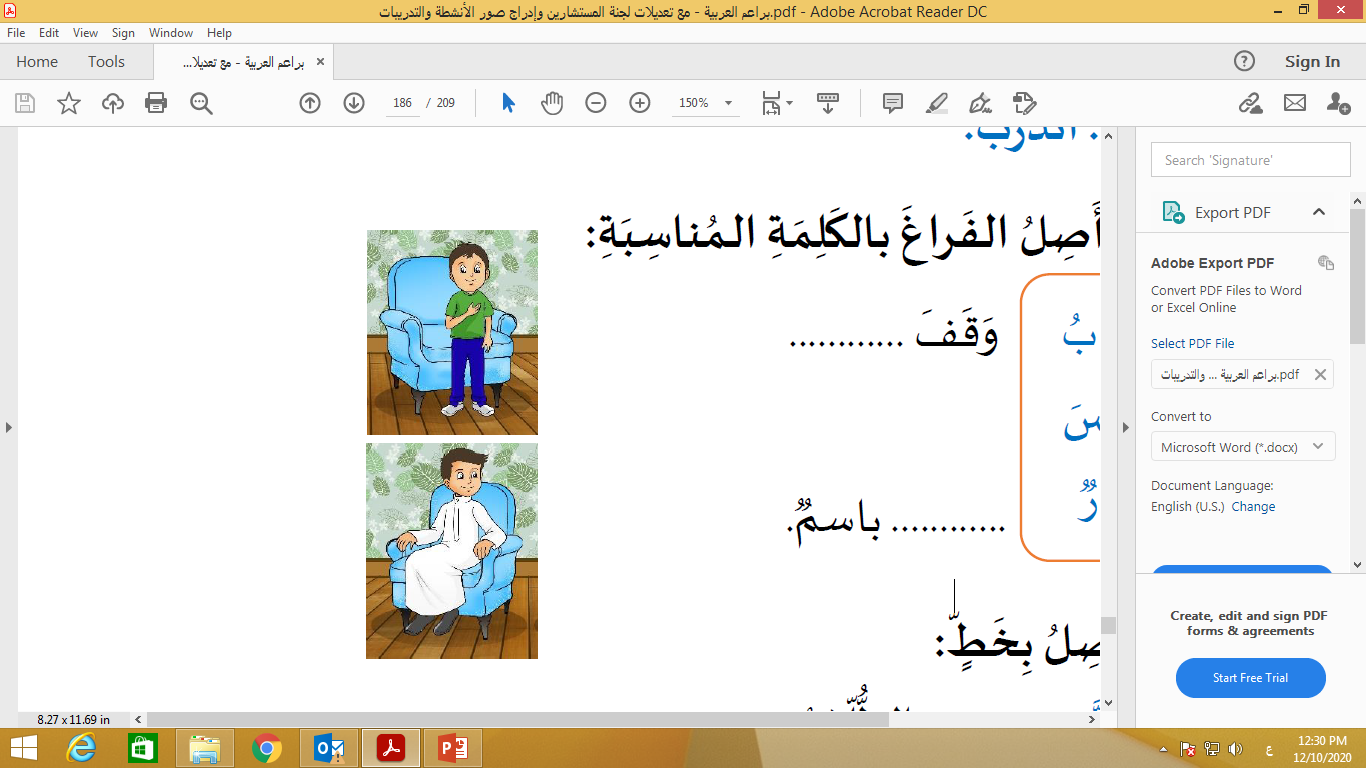 رِحابُ
جَلَسَ
بَدْرٌ
بَدْرٌ.
وقَفَ ....... .
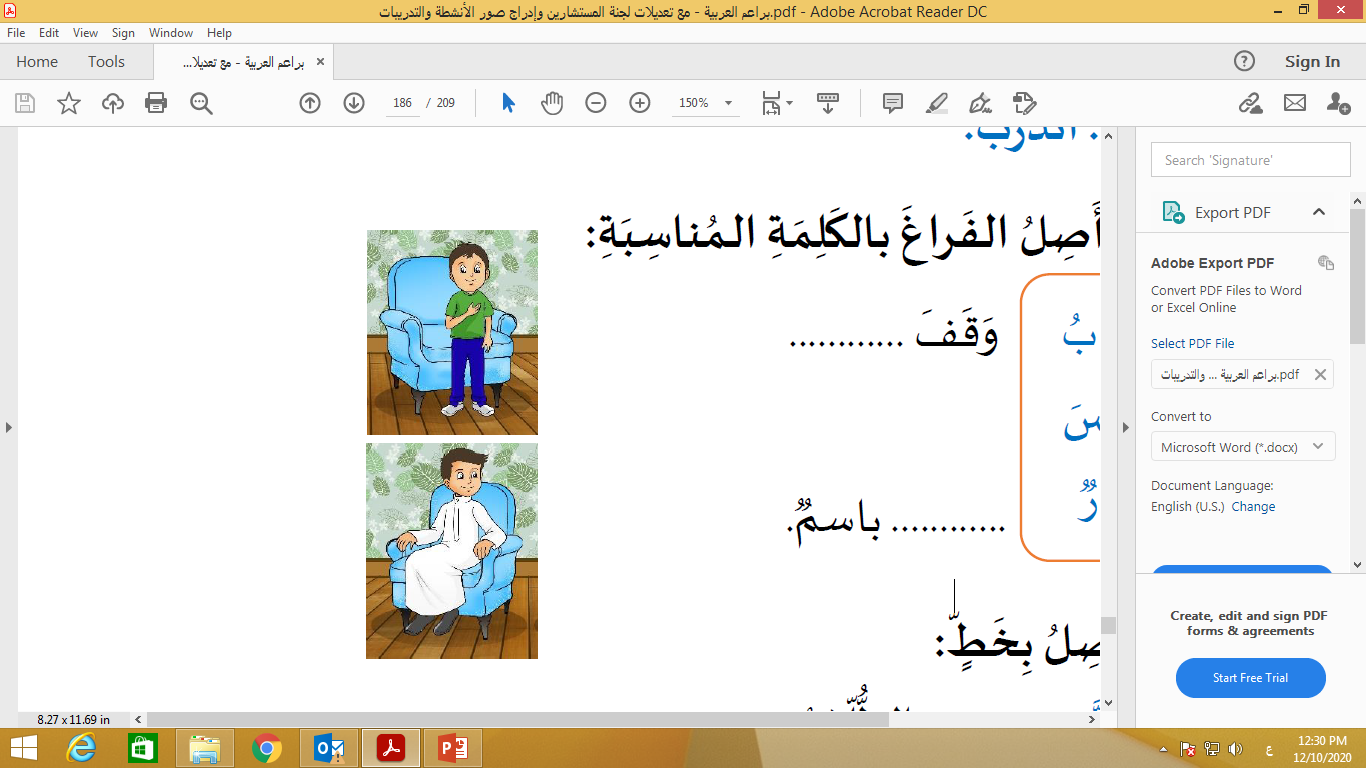 .............. باسمٌ.
جَلَسَ
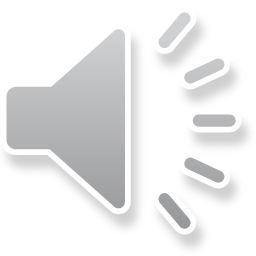 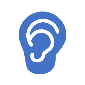 2- أَصِلُ بِخَطٍّ:
دَقَّ                          الطُّلّابُ

 فَرِحَ                         النَّهارُ

طَلَعَ                        الجَرَسُ
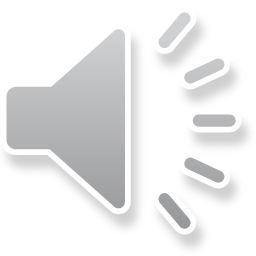 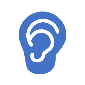 3- أَمْلأُ الفَراغَ بِالبِطاقَةِ الـــمُناسِبَةِ:
العُصْفورُ
قَفَزَ ......................
الثّعْلَبُ.
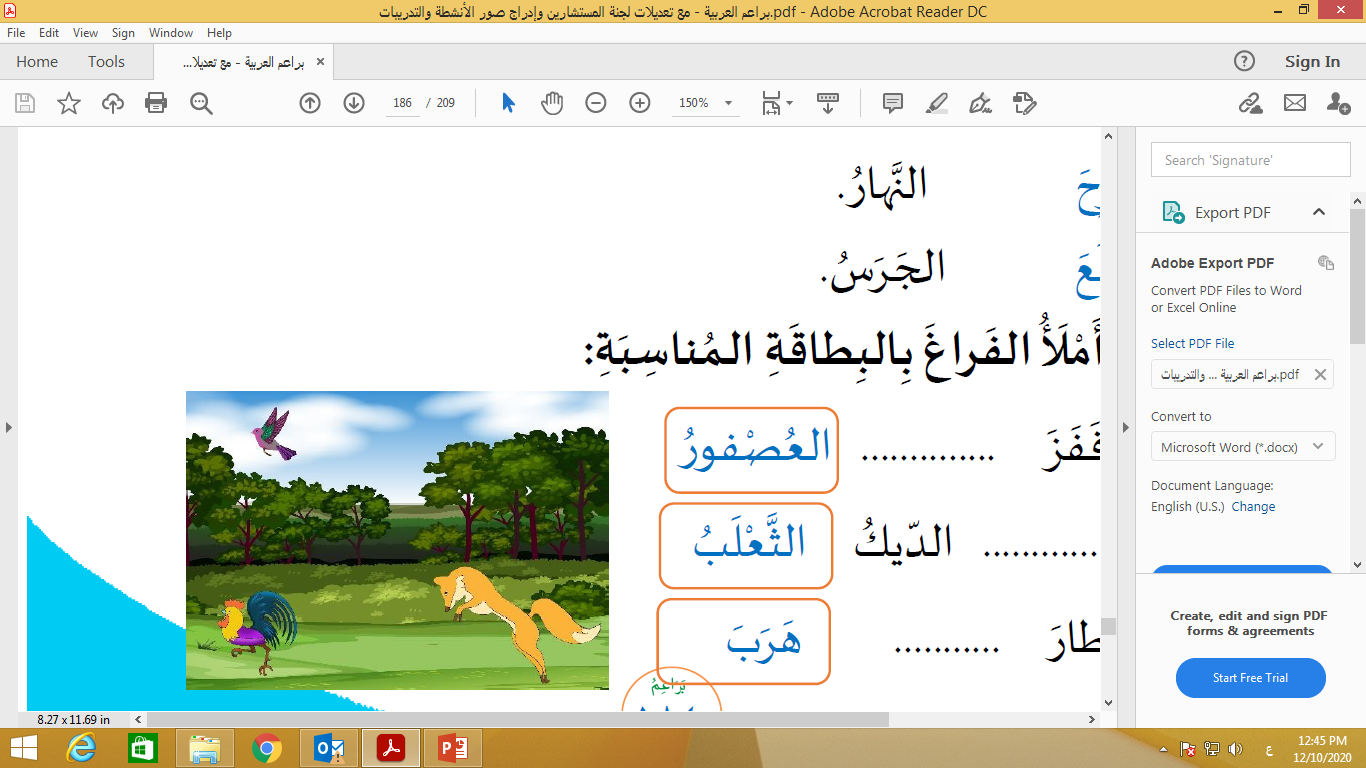 الثَّعْلَبُ
هَرَبَ
............... الدّيكُ.
هَرَبَ
طارَ ...................... .
العُصْفورُ
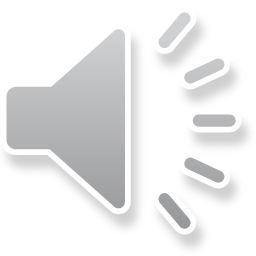 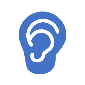 انْتَهى الدَّرْسُ
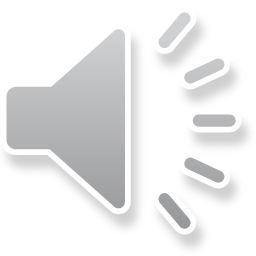